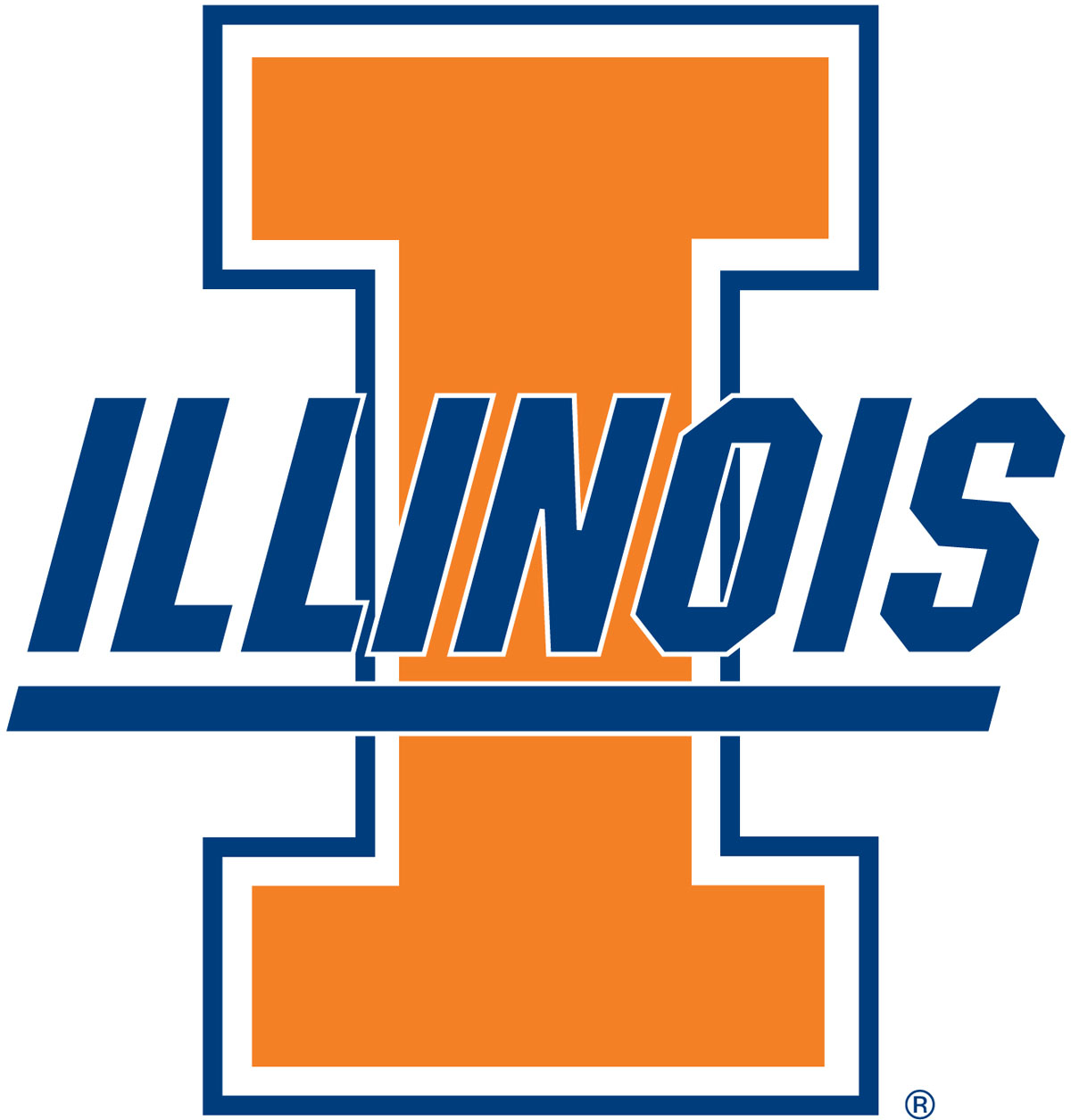 MC3E Forecast Briefing
12 April 2011
Overview
Day 0: Nada
Day 1: Maybe into Day 2
Day 2: Maybe
Day 3-6: Possible weekend alert?
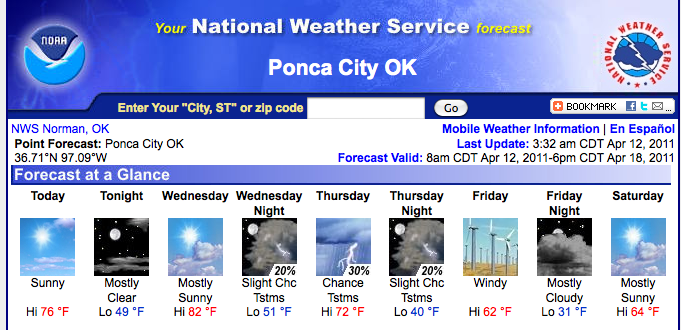 Day 0: Tuesday
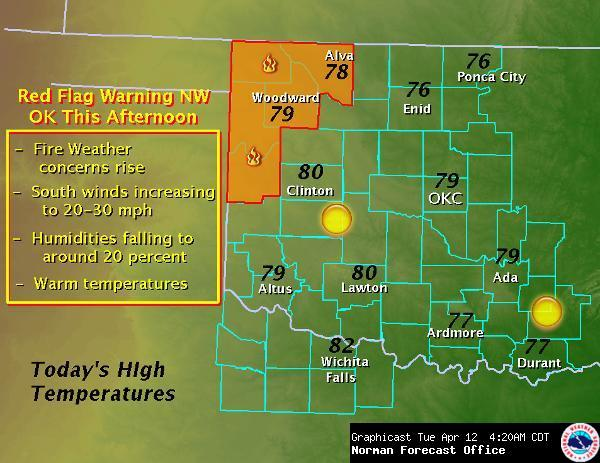 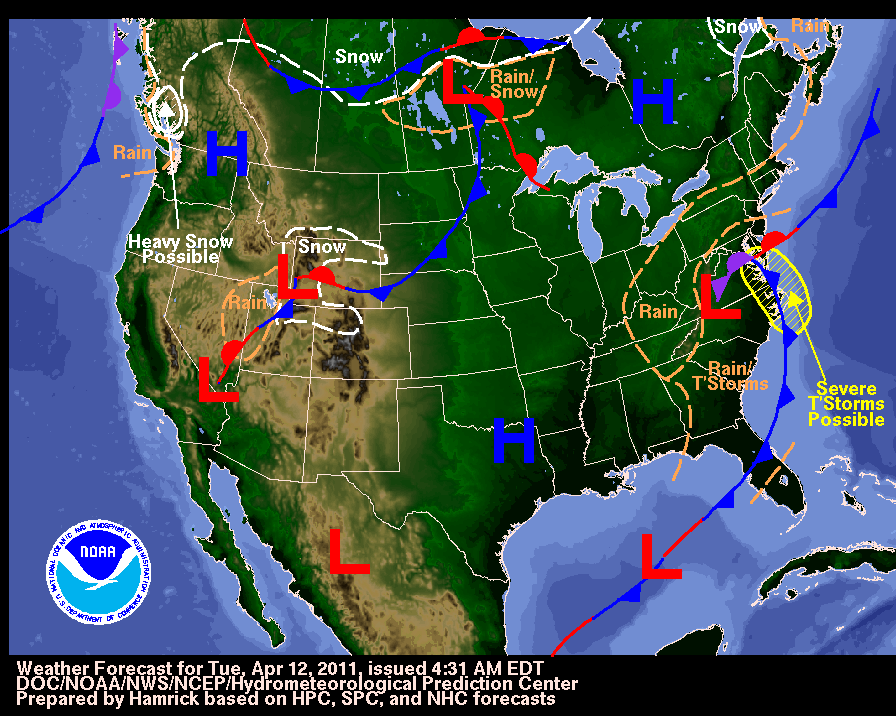 Day 0: Tuesday
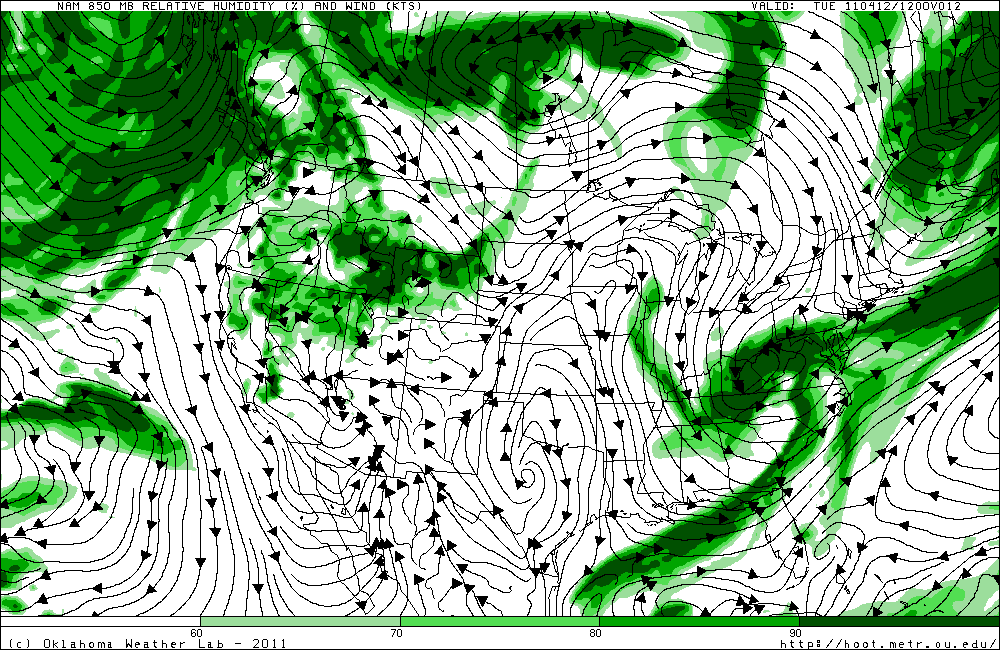 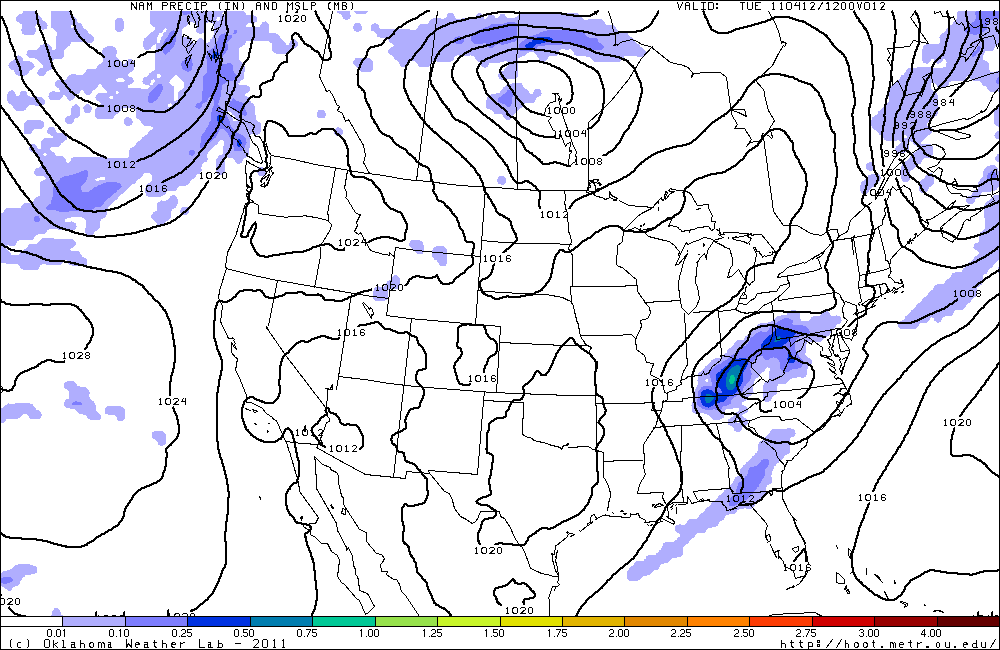 Day 1/2: Wednesday/Thursday
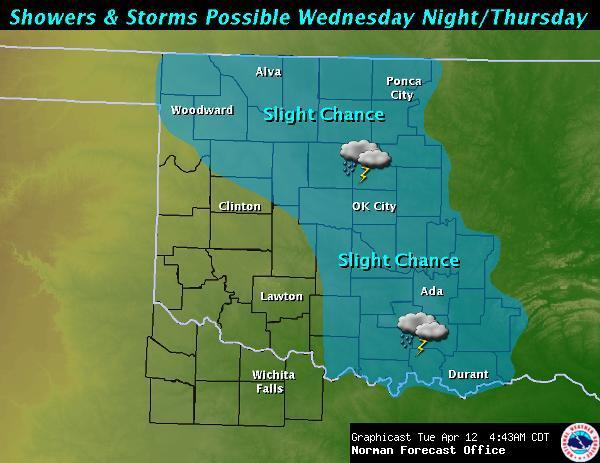 300
Day 1: Wednesday
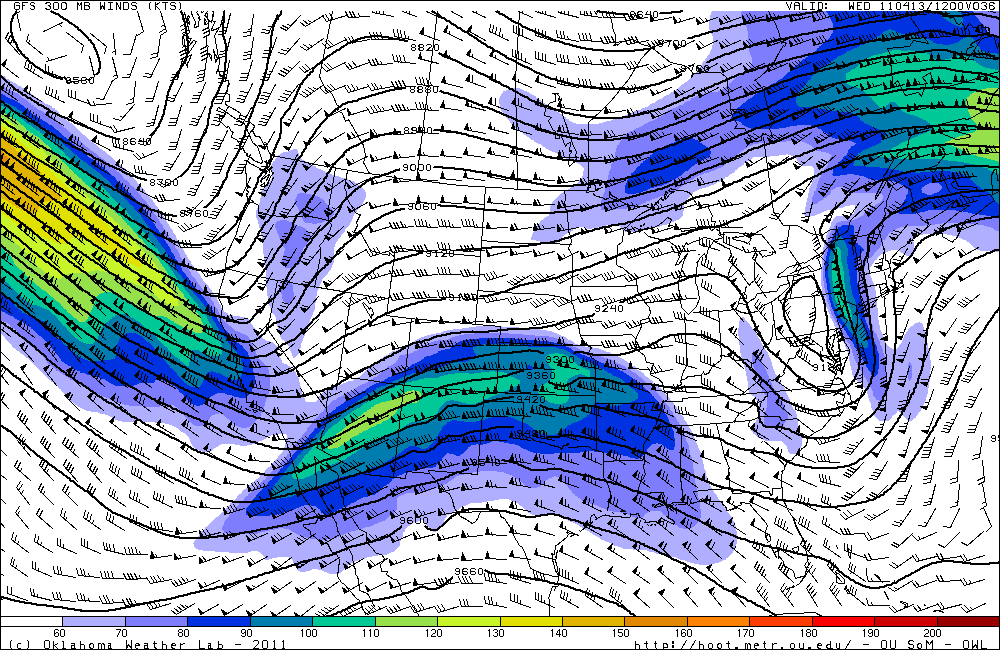 300
Day 2: Thursday
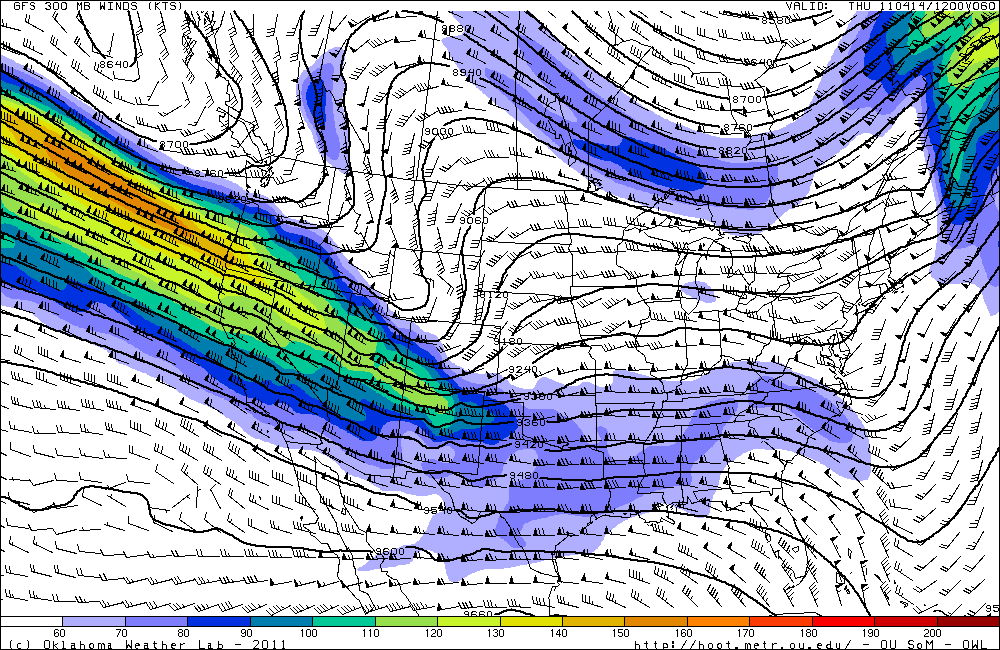 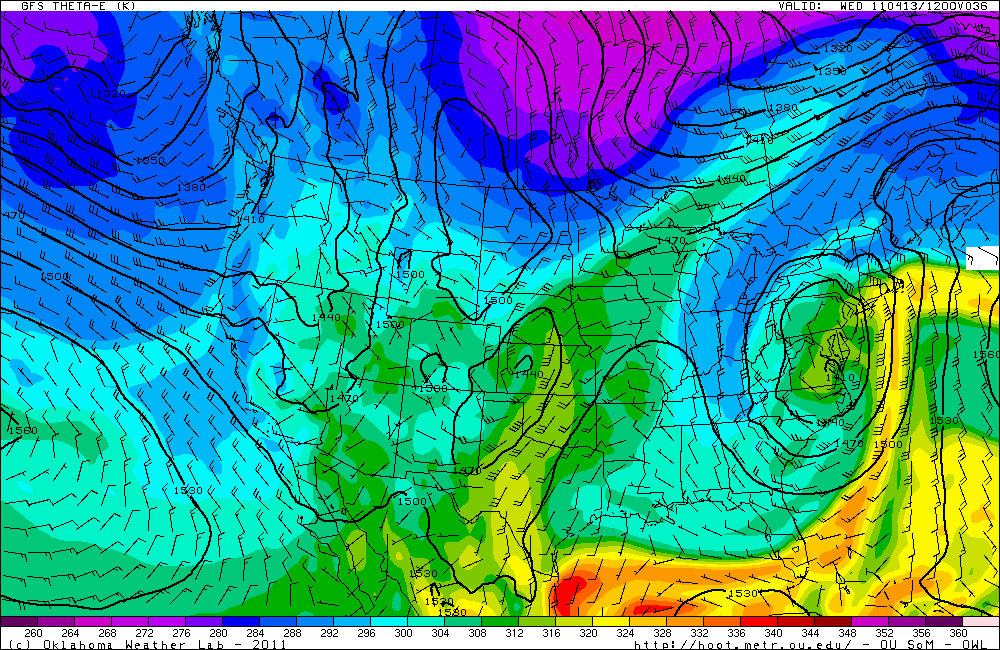 850 show time evolution of front
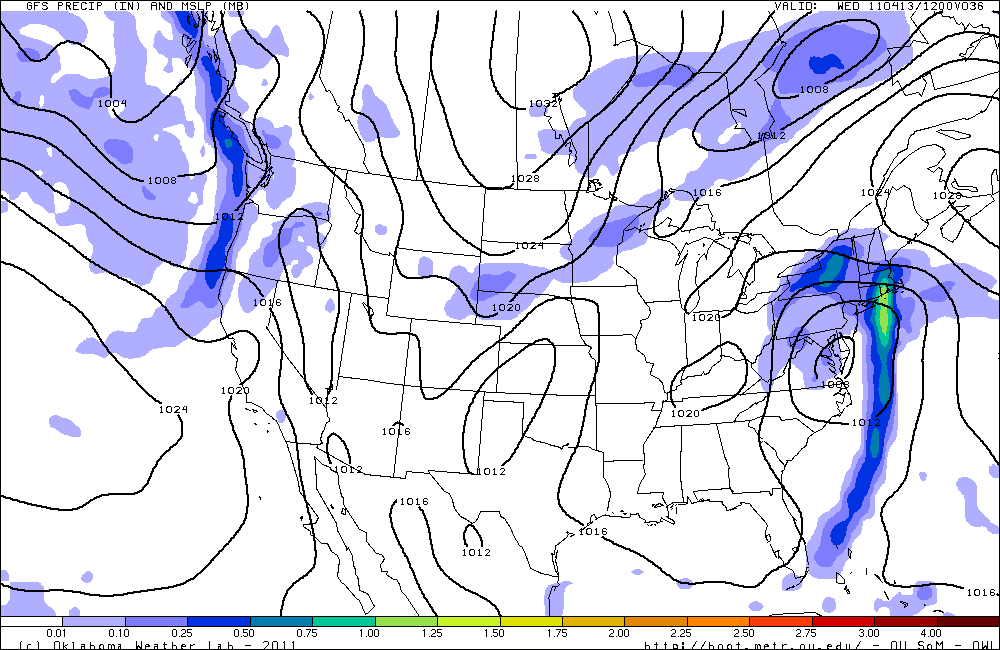 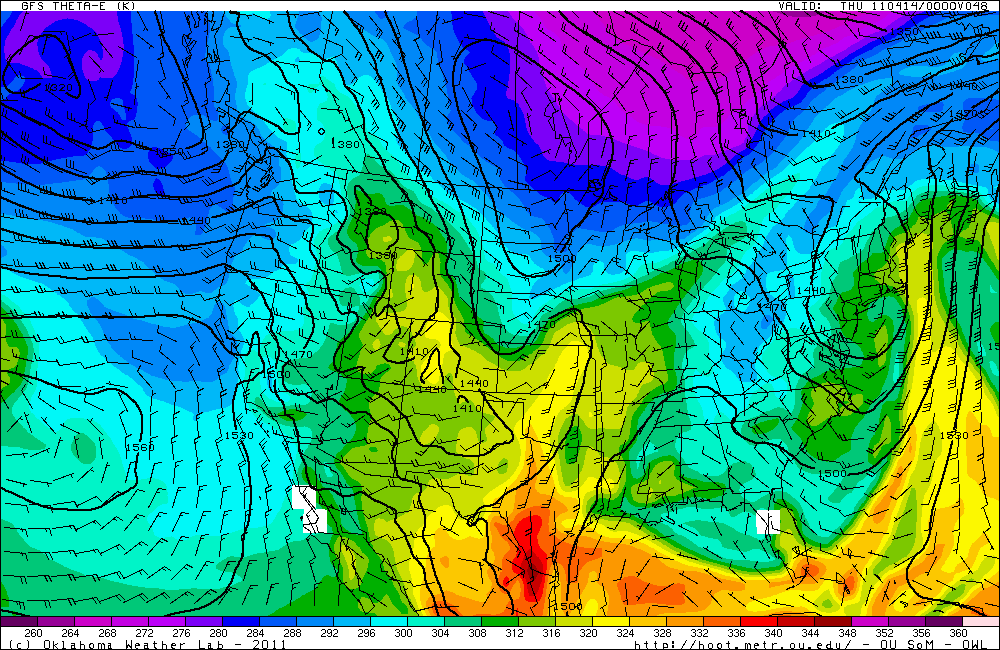 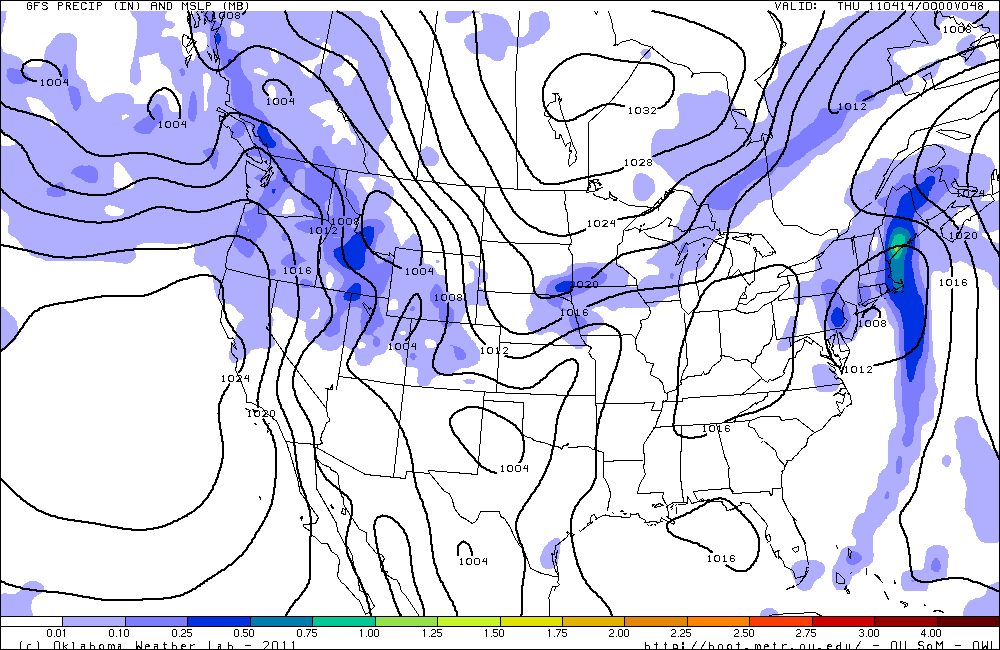 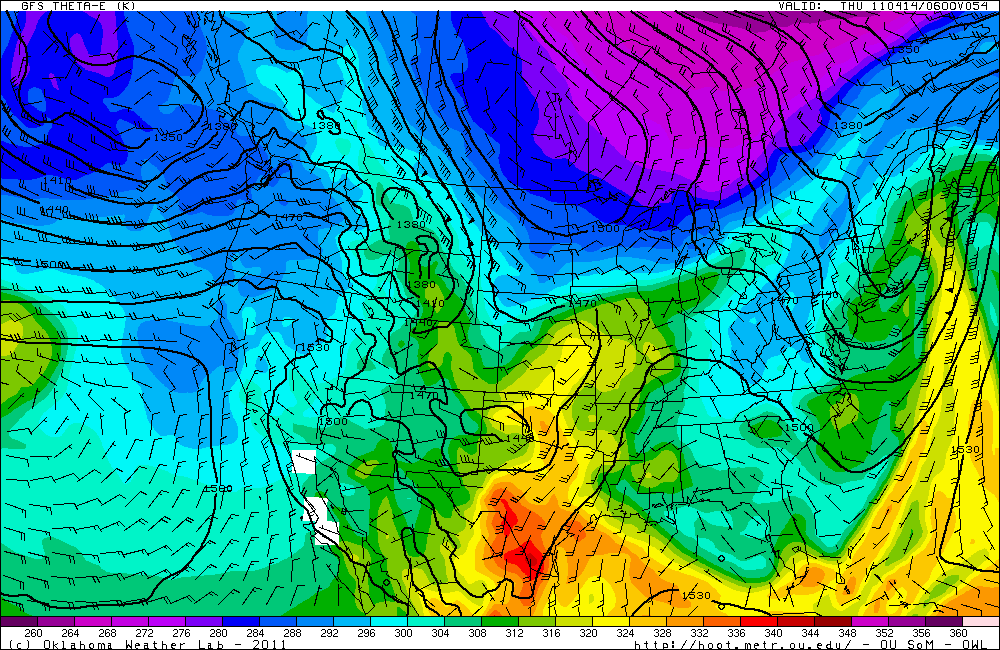 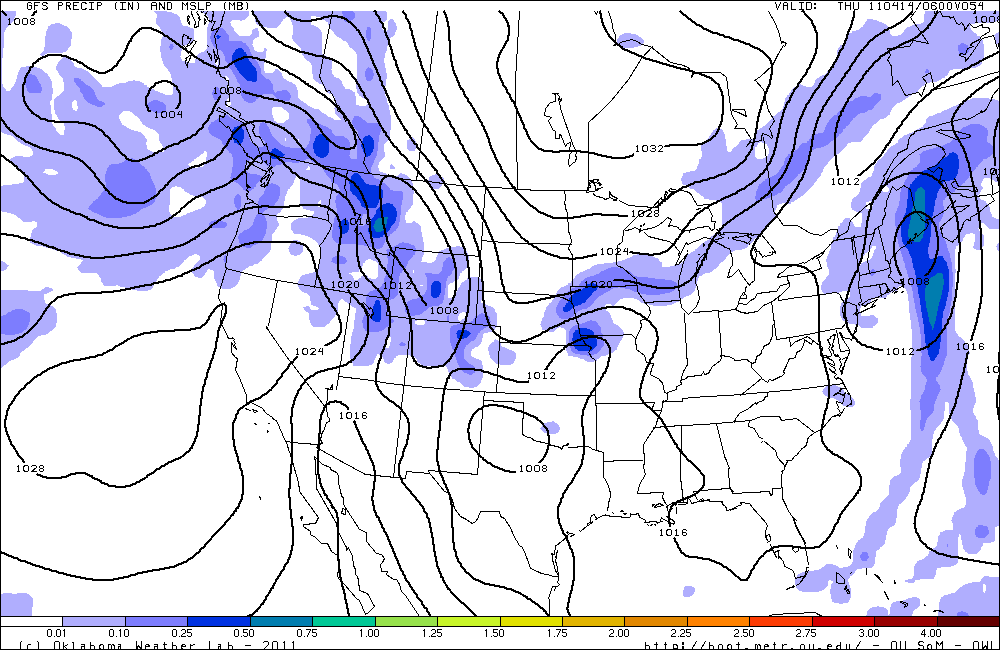 1am Thursday
GFS-Start of precip
NAM-No precip
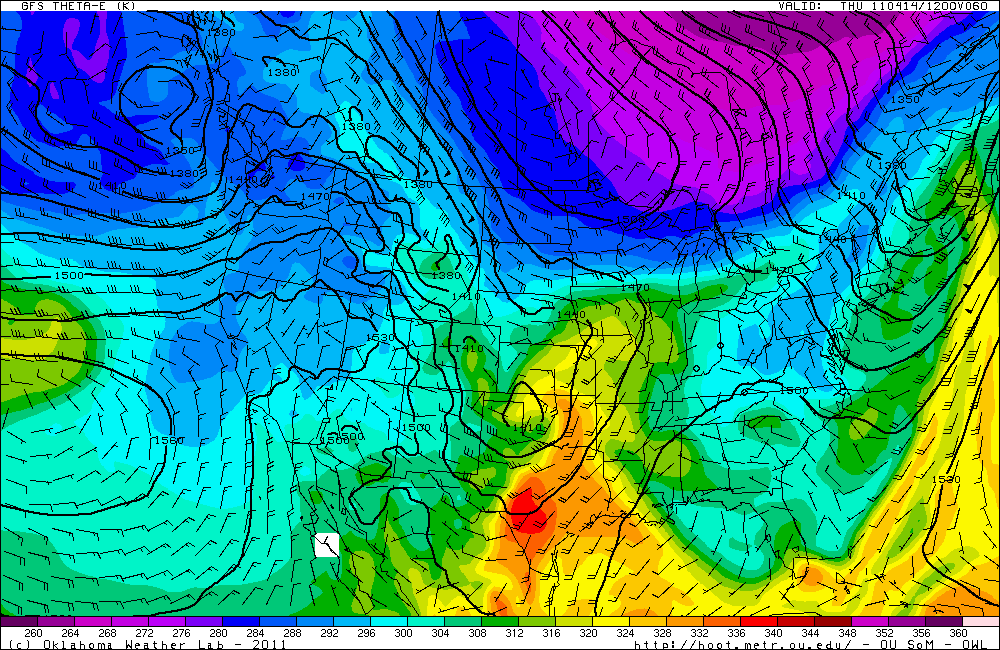 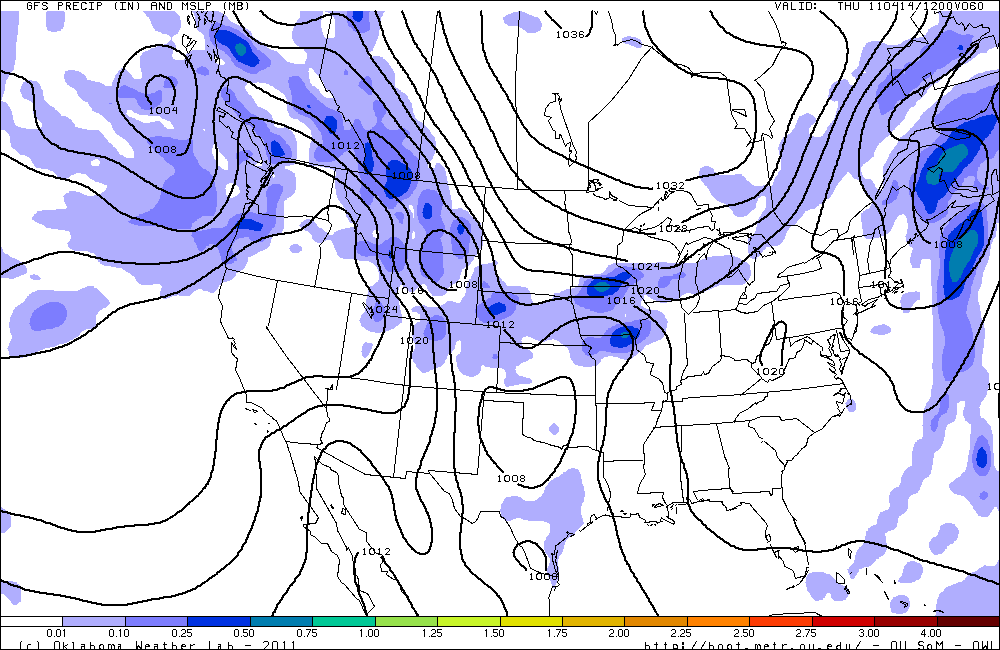 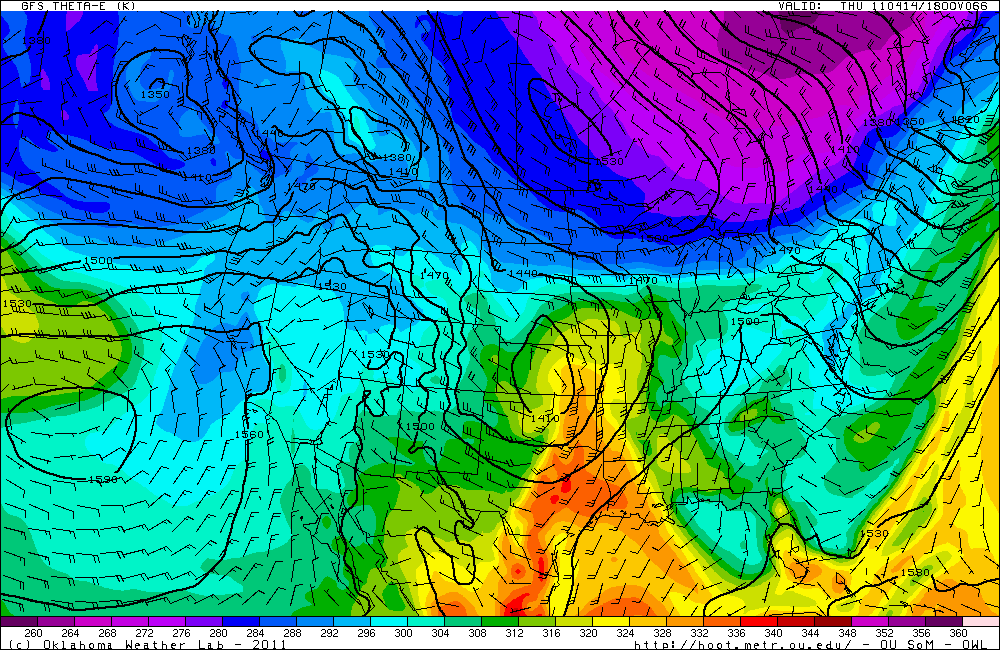 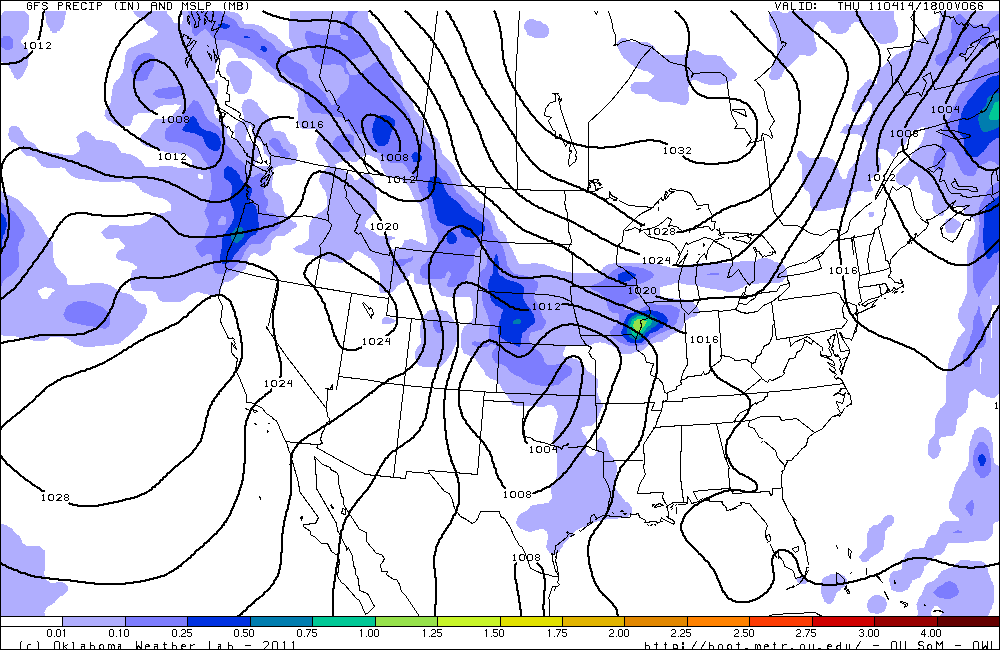 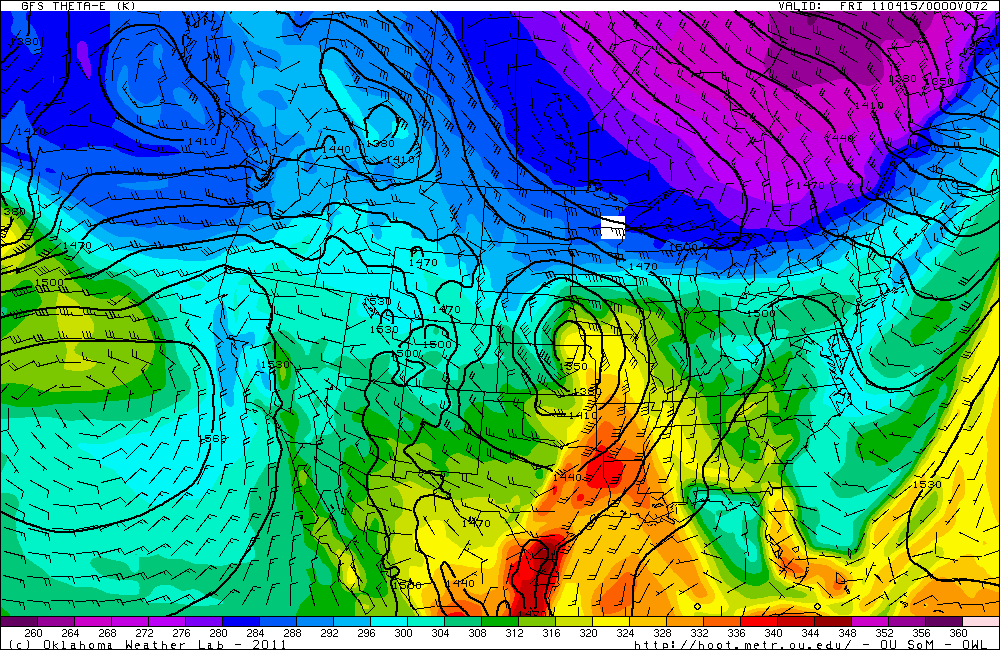 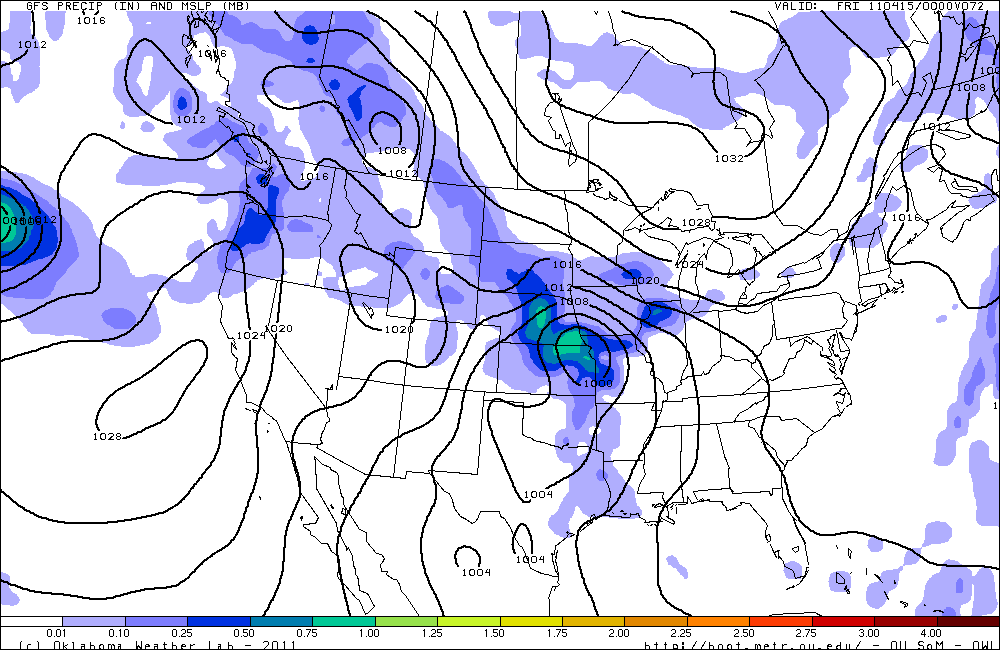 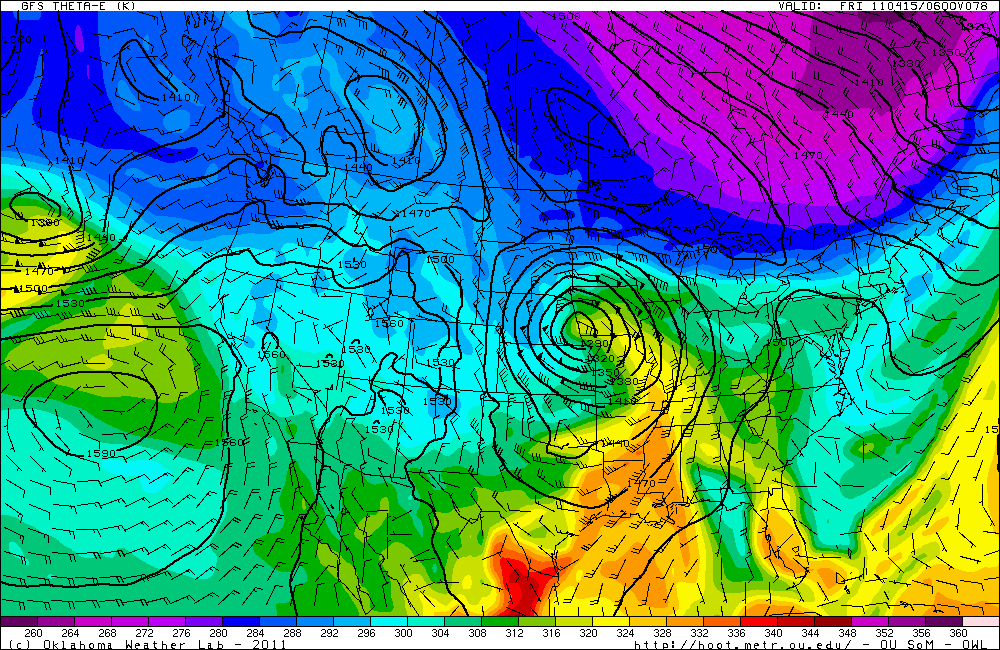 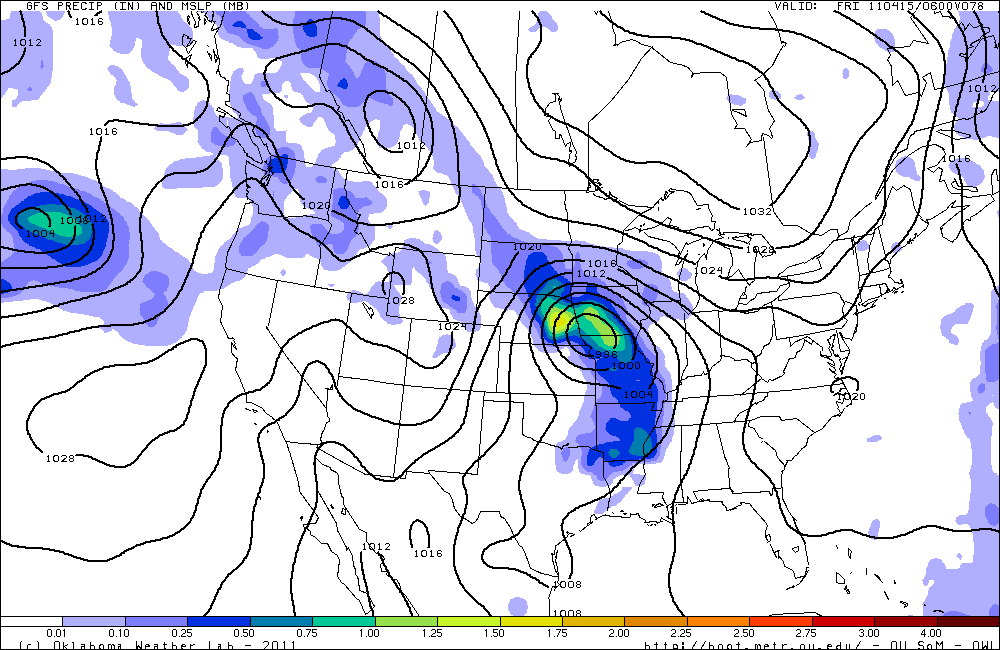 Thursday ops?
Possible start times of event
12 UTC Thursday
Duration
12 hours
Geographic area
Mainly N and E of PNC
Precip motion
030 at 20 kt
Type of precipitation
Very light stratiform precip initially, convection initiation east along front after 20 UTC
Day 3-7
GFS outlook for Sunday
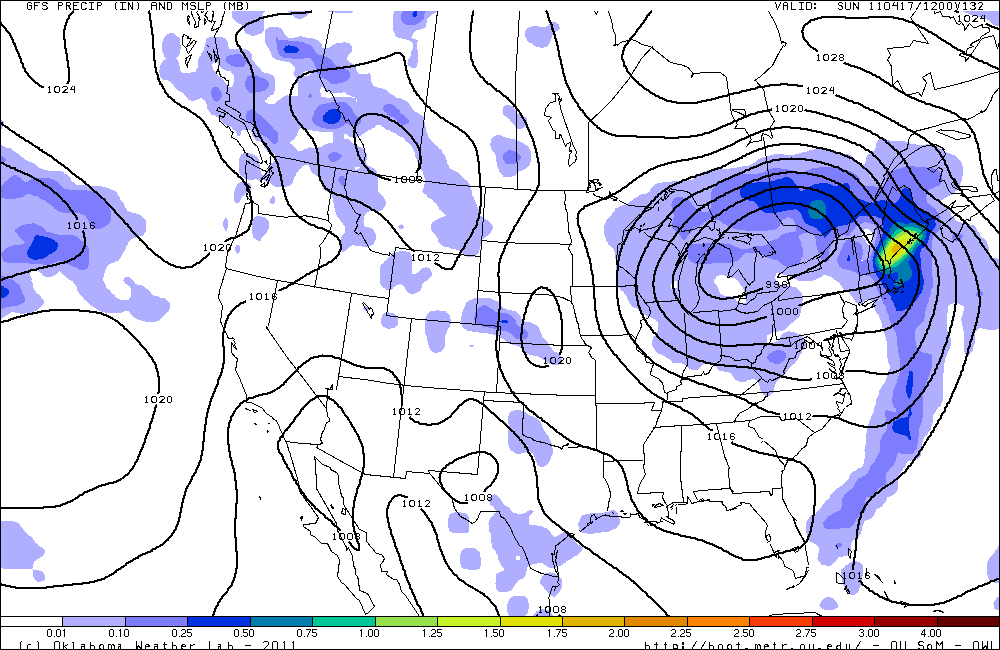 Next event: Tuesday
Action on transit flight?
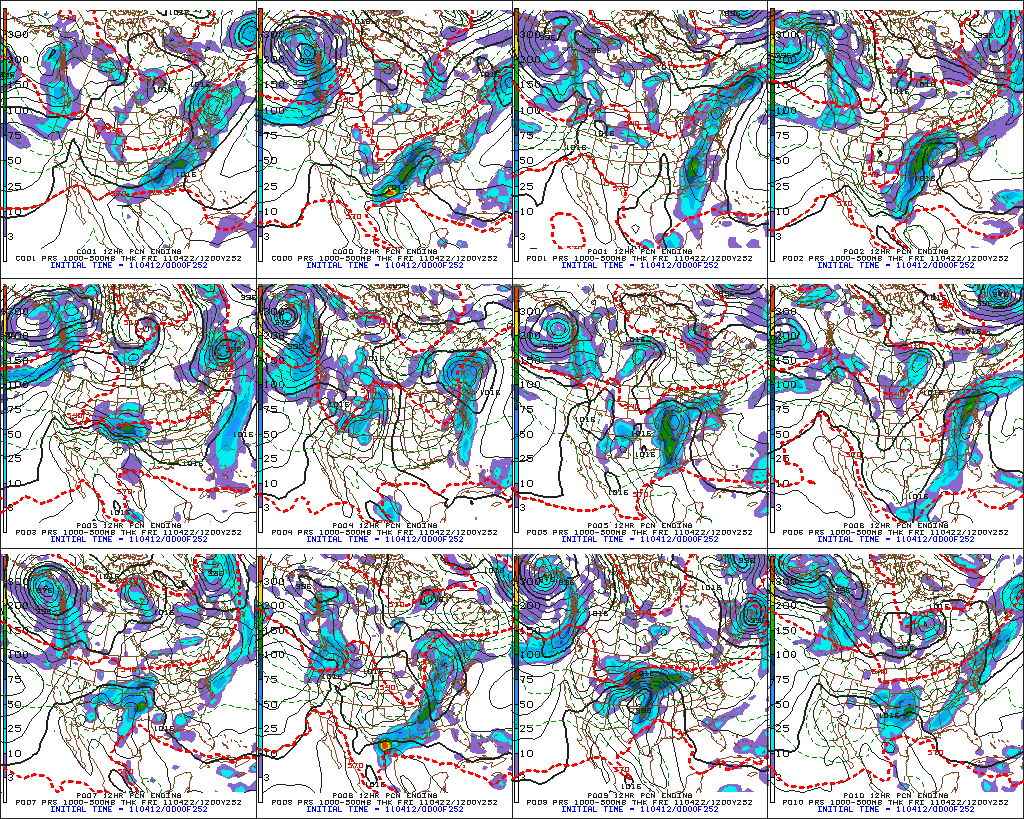